CURSO POPULAR DE FORMAÇÃO DE DEFENSORAS E DEFENSORES PÚBLICOS
Disciplina: Direitos Humanos

Atividade complementar: resolução das questões da prova da DPE-ES

Professor: Rafael Alvarez Moreno
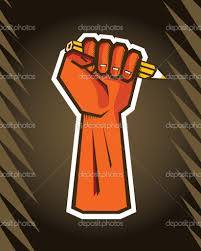 Questão 1 (77)
O Caso Cosme Rosa Genoveva e outros, submetido à Corte Interamericana de Direitos Humanos, em resumo, trata-se de um caso em que
(A) um indivíduo faleceu após maus tratos recebidos em uma clínica de tratamento em Sobral, no Ceará.
(B) um grupo de Afrodescendentes foram deslocados forçadamente.
(C) visa apurar a prática de trabalho escravo em fazendas no interior do Brasil.
(D) agentes da polícia supostamente praticaram a execução de vinte e seis pessoas, alguns adolescentes e foram, hipoteticamente, submetidos a práticas sexuais e tortura antes de serem executados.
(E) policiais realizaram o despejo forçado de famílias que ocupavam uma fazenda no município de Querência do Norte, no Paraná.
Questão 1 (77): Gabarito
Alternativa correta: (D) agentes da polícia supostamente praticaram a execução de vinte e seis pessoas, alguns adolescentes e foram, hipoteticamente, submetidos a práticas sexuais e tortura antes de serem executados.
Questão 1 (77): Justificativa
 Síntese do Caso Cosme Rosa Genoveva e outros vs. Brasil 
- Já apreciado pela Comissão Interamericana de Direitos Humanos e, atualmente, em fase de instrução na Corte Interamericana de Direitos Humanos 
- O caso se relaciona com o assassinato de 26 pessoas – incluindo pessoas cuja idade é inferior a 18 anos de idade – durante operações efetuadas pela Polícia Civil do Rio de Janeiro na Favela Nova Brasília, entre 18/10/94 a 8/5/95. De acordo com as evidências, as autoridades locais justificaram tais mortes em virtude de suposta resistência das vítimas. Ao demais, alega-se que algumas das vítimas – incluindo pessoas com idade inferior a 18 anos – sofreram tortura e atos de violência sexual. Trata-se de um padrão de conduta da polícia brasileira, evidenciando nítido contexto de execução extrajudicial. No mais, os supostos autores das agressões não foram responsabilizados, sendo que, em sua maioria, os fatos encontram-se prescritos.
Questão 1 (77): Justificativa
(A) um indivíduo faleceu após maus tratos recebidos em uma clínica de tratamento em Sobral, no Ceará  Caso Damião Ximenes vs. Brasil (http://www.corteidh.or.cr/docs/casos/articulos/seriec_149_por.pdf)
(B) um grupo de Afrodescendentes foram deslocados forçadamente   Caso das Comunidades Afrodescendentes Removidas da Bacia do Rio Cacarica (Operação Gênesis) vs. Colômbia (http://www.corteidh.or.cr/docs/casos/articulos/seriec_270_esp.pdf)
(C) visa apurar a prática de trabalho escravo em fazendas no interior do Brasil  Caso Trabalhadores da Fazenda Brasil Verde vs. Brasil: ainda não julgado pela Corte Interamericana de Direitos Humanos
(E) policiais realizaram o despejo forçado de famílias que ocupavam uma fazenda no município de Querência do Norte, no Paraná  Caso Garibaldi vs. Brasil (http://www.corteidh.or.cr/docs/casos/articulos/seriec_203_por.pdf)
Questão 1 (77): Justificativa
 Síntese do Caso Trabalhadores da Fazenda Brasil Verde vs. Brasil 
- O caso envolve a suposta omissão e negligência do Estado em investigar de modo diligente a possível prática do trabalho forçado e servidão por dívidas no âmbito da referida fazenda, assim como o desaparecimento de dois trabalhadores. Ao longo de 1989 a 2000, autoridades locais fizeram visitas à Fazenda, objetivando constatar a situação em que se encontravam os trabalhadores. De acordo com o alegado, alguns trabalhadores que conseguiram fugir narraram a existência de ameaças de morte, o impedimento de deixar o local, inexistência de salário ou pagamento de um salário mínimo, ausência de condições dignas de moradia, saúde e alimentação, entre outros. O fato é atribuível ao Brasil, pois, apesar de cientificado do ocorrido, não adotou medidas de prevenção e repressão, tampouco assegurou às vítimas mecanismos judiciais efetivos para buscar a tutela de seus direitos e, ainda, a persecução penal dos responsáveis. Imputa-se, ainda, ao Brasil a responsabilidade internacional pelo desaparecimento de dois adolescentes, fato ocorrido em dezembro de 1988 e que foi notificado às autoridades, que não adotaram medidas adequadas.
Questão 2 (78)
A Declaração Universal dos Direitos Humanos de 1948
(A) consolida a ética universal e, combinando o valor da liberdade com o da igualdade, enumera tanto os direitos civis e políticos quanto os direitos econômicos sociais e culturais.
(B) não tratou do direito à instrução, como direito à educação.
(C) proibiu a pena de morte.
(D) restringiu-se aos direitos civis e políticos por se tratar de um documento inaugural.
(E) não tratou do direito ao voto, por se tratar de um direito político não reconhecido por todos os Estados signatários.
Questão 2 (78): Gabarito e Justificativa
Alternativa correta: (A) consolida a ética universal e, combinando o valor da liberdade com o da igualdade, enumera tanto os direitos civis e políticos quanto os direitos econômicos sociais e culturais.
De fato, a DUDH consolida ambas as esferas de direitos. São assegurados, como direitos civis e políticos, a título meramente exemplificativo a liberdade, a igualdade, a presunção de inocência, a intimidade, o direito de participar da formação da vontade política do Estado (arts., IX, VII, XI, XII e XXI, respectivamente). E, ao mesmo tempo, a DUDH menciona, entre outros, o direito à seguridade social e ao trabalho, o direito à educação (arts. XXII, XXIII e XXVI)
Questão 2 (78): Justificativa
(B) não tratou do direito à instrução, como direito à educação  DUDH, art. XXVI – ERRADA
(C) proibiu a pena de morte  A DUDH, art. III, assegura o direito à vida, mas silencia acerca da proibição da pena de morte. Como vimos, o PIDCP e o seu Protocolo Adicional, dispõem sobre a pena capital, sendo o escopo do segundo a sua proibição, ainda que permita aos Estados a formulação de reserva para aplicá-la aos delitos militares em tempos de guerra – ERRADA
(D) restringiu-se aos direitos civis e políticos por se tratar de um documento inaugural  DUDH, art. XXV, v. g., assegura o direito a um padrão de vida adequado para tratar das necessidades do indivíduo e de sua família, direito tipicamente social - ERRADA
(E) não tratou do direito ao voto, por se tratar de um direito político não reconhecido por todos os Estados signatários  DUDH, art. XXI – ERRADA
Questão 3 (79)
Após os ataques do dia 11 de setembro de 2001, inúmeras medidas foram tomadas pelo Governo norte-americano no combate ao que eles mencionaram tratar-se de terrorismo. Dentre estas medidas, criou-se a prisão de Guantánamo. Em um julgado específico da Corte Interamericana de Direitos Humanos, de 07 de setembro de 2004, utilizou-se a expressão Guantanaminização que, em linhas gerais, trata-se de uma
(A) forma de revisitar os direitos humanos, tornando-se mais adaptados à realidade e flexibilizados, diretamente relacionados aos direitos sociais, econômicos e culturais.
(B) construção doutrinária que questiona a forma de tratamento dado aos adolescentes submetidos à medida de internação sem justa causa aparente.
(C) nova diretriz internacional aceita pelos organismos internacionais como uma forma de proteção da sociedade – este caso foi utilizado nos ataques ao jornal francês Charlie Hebdo.
(D) nova forma de combater a crescente onda de terror que assola os países do mundo desenvolvido, aceita, excepcionalmente, pelas cortes internacionais.
(E) forma de revisitar o processo penal e as penas, impondo violações a direitos humanos, especialmente a tortura e prisão sem justa causa, em nome da segurança e do discurso do medo.
Questão 3 (79): Gabarito
Alternativa correta: (E) forma de revisitar o processo penal e as penas, impondo violações a direitos humanos, especialmente a tortura e prisão sem justa causa, em nome da segurança e do discurso do medo.
Questão 3 (79): Justificativa
O Caso Daniel Tibi vs. Equador, refere-se a fatos ocorridos no de 1995, em que um comerciante de pedras preciosas foi detido por policiais sem qualquer ordem judicial, na cidade de Quito, e levado para a Cidade de Guayquil, permanecendo irregularmente encarcerado por 28 meses, local em que foi submetido à tortura para que confessasse sua participação em caso de tráfico de drogas.
Acesso à sentença: http://www.corteidh.or.cr/docs/casos/articulos/seriec_114_esp.pdf
Questão 3 (79): Justificativa
Voto concorrente do Juiz Sergio Garcia Ramirez, no Caso Tibi vs. Equador, § 3º, p. 8-9: “[...]. A persistência de antigas formas de criminalidade, a aparição de novas expressões da delinquência, o assédio do crime organizado, a virulência de certos delitos de extrema gravidade – a exemplo do terrorismo e do tráfico de drogas – foram determinantes para uma espécie de ‘exasperação ou desespero’ que é má conselheira: sugere abandonar os progressos e retornar a sistemas ou medidas que já mostraram suas enormes deficiências éticas e práticas. Em uma de suas versões extremas, este abandono gerou fenômenos como a ‘guantanamização’ do processo penal, ultimamente questionada pela própria jurisprudência da Suprema Corte dos Estados Unidos. (tradução livre)”
Questão 4 (80)
A Declaração de Estocolmo de 1972, que disciplina o ambiente humano, consagra expressamente as seguintes proposições, com EXCEÇÃO de: 
(A) Toda pessoa tem deveres para com a comunidade, em que o livre e pleno desenvolvimento de sua personalidade é possível.
(B) É preciso livrar o homem e seu meio ambiente dos efeitos das armas nucleares e de todos os demais meios de destruição em massa. Os Estados devem se esforçar para chegar logo a um acordo – nos órgãos internacionais pertinentes − sobre a eliminação e a destruição completa de tais armas.
(C) Como parte de sua contribuição ao desenvolvimento econômico e social deve-se utilizar a ciência e a tecnologia para descobrir, evitar e combater os riscos que ameaçam o meio ambiente, para solucionar os problemas ambientais e para o bem comum da humanidade.
(D) As políticas que promovem ou perpetuam o apartheid, a segregação racial, a discriminação, a opressão colonial e outras formas de opressão e de dominação estrangeira são condenadas e devem ser eliminadas.
(E) Deve-se aplicar o planejamento aos assentamento humanos e à urbanização com vistas a evitar repercussões prejudiciais sobre o meio ambiente e a obter os máximos benefícios sociais, econômicos e ambientais para todos. A este respeito devem-se abandonar os projetos destinados à dominação colonialista e racista.
Questão 4 (80): Gabarito e Justificativa
Alternativa correta: (A) Toda pessoa tem deveres para com a comunidade, em que o livre e pleno desenvolvimento de sua personalidade é possível.
Ainda que a Declaração reconheça que todos – cidadãos e comunidades, empresas e instituições – devem aceitar suas responsabilidades em todos os planos no que se refere à preservação do ambiente (Preâmbulo, Item 7), não há a previsão de que a pessoa tem deveres para com a comunidade no corpo do diploma internacional.
Questão 4 (80): Justificativa
Alternativa (B) – Princípio 26
Alternativa (C) – Princípio 18
Alternativa (D) – Princípio 1
Alternativa (E) – Princípio 15
Acesso à Declaração de Estocolmo: http://www.direitoshumanos.usp.br/index.php/Meio-Ambiente/declaracao-de-estocolmo-sobre-o-ambiente-humano.html
Questão 5 (81)
O sistema Regional Americano tem suas peculiaridades e, dentre elas, pode-se mencionar a existência da Comissão Interamericana de Direitos Humanos e a Corte interamericana de Direitos Humanos. A respeito destes órgãos, é correto afirmar:
(A) A Comissão Interamericana tem a competência de emitir opiniões consultivas vinculantes aos Estados Membros.
(B) As medidas cautelares, adotadas pela Comissão, possuem natureza vinculante, citando-se como exemplo o caso da Usina Belo Monte.
(C) A Comissão Interamericana é composta por sete membros eleitos por quatro anos, permitida só uma reeleição.
(D) A Corte Interamericana é composta por sete membros por um mandato de quatro anos, permitida a reeleição.
(E) O indivíduo pode acessar ambos os órgãos mencionados, bastando, para tanto, preencher o requisito do prévio esgotamento das vias ordinárias.
Questão 5 (81): Gabarito e Justificativa
(C) A Comissão Interamericana é composta por sete membros eleitos por quatro anos, permitida só uma reeleição.
Conforme prevê o art. 34 da CADH, Comissão Interamericana de Direitos Humanos será composta por sete membros e o art. 37, § 1º, estipula que o seu mandato será de quatro anos, admitida uma só reeleição
Questão 5 (81): Justificativa
A competência para a emissão de opiniões consultivas é atribuída à Corte Interamericana (CADH, art. 64)  Alternativa (A): INCORRETA.
Ainda que a Comissão adote medidas cautelares, muitos Estados negam-se a cumpri-la, invocando a ausência de previsão na CADH, o que afastaria sua força vinculante  Alternativa (B): INCORRETA.
Já a Corte Interamericana de Direitos Humanos, nos termos do art. 52 do Pacto de San José, é composta por sete juízes, cujo mandato é de seis anos, admitida uma reeleição (art. 54, § 1º, da CADH)  Alternativa (D): INCORRETA.
No que se refere à atuação do indivíduo, a este é permitido acessar apenas a Comissão Interamericana, havendo uma série de outros requisitos além do esgotamento dos recursos internos. A Corte somente pode ser acionada por Estados-membros e pela Comissão (CADH, art. 61)  Alternativa (E): INCORRETA.
Questão 6 (82)
O Pacto Internacional dos Direitos Econômicos, Sociais e Culturais entrou em vigor no ano de 1976 e é considerado um relevante instrumento dos direitos humanos, especialmente por
(A) que as medidas cautelares estão previstas no próprio texto original do pacto.
(B) que a previdência social, apesar de não prevista no pacto, está no protocolo facultativo.
(C) ser um relevante documento, mas omitiu-se quanto ao direito de greve, não tratando deste relevante direito social.
(D) ser um importante documento, mas não goza de nenhum tipo de mecanismo de monitoramento.
(E) ser reconhecido como um documento que venceu a resistência de vários Estados e mesmo a doutrina que viam os direitos sociais em sentido amplo como sendo meras recomendações ou exortações.
Questão 6 (82): Gabarito e Justificativa
Alternativa correta: (E) ser reconhecido como um documento que venceu a resistência de vários Estados e mesmo a doutrina que viam os direitos sociais em sentido amplo como sendo meras recomendações ou exortações.
De fato, com o PIDESC, os direitos econômicos, sociais e culturais, deixam de ser vistos como meras prestações programáticas, destituídas de qualquer eficácia. Não obstante, o diploma afirma que sua eficácia é progressiva (art. 2º).
Questão 6 (82): Justificativa
Não há previsão, no PIDESC, da possibilidade de implementação de medidas cautelares pelo Comitê de Direitos Humanos, competência esta reconhecida pelo Protocolo Facultativo, não ratificado pelo Brasil  Alternativa (A): INCORRETA. 
A previdência social, por seu turno, é expressamente mencionada no art. 9º  Alternativa (B): INCORRETA. Da mesma forma, há previsão do direito de greve, no art. 8º, § 1º, “d”  Alternativa (C): INCORRETA.
Como mecanismo de monitoramento, foi estabelecida a obrigação de encaminhamento de relatórios pelos Estados-partes ao Conselho Econômico e Social (atual Comitê de Direitos Econômicos, Sociais e Culturais), conforme o disposto no art. 16  Alternativa D: INCORRETA.
Questão 7 (69)
A respeito das garantias e direitos assegurados pelo Estatuto do Idoso − Lei n. 10.741/2003, podemos afirmar que há previsão expressa de que
(A) o Poder Público criará oportunidade de acesso ao idoso em cursos especiais para sua integração à vida moderna, incluindo conteúdo relativo às técnicas de comunicação, computação e demais avanços tecnológicos.
(B) haverá, por parte do Poder Público, a criação e estímulo a programas de preparação à aposentadoria, com antecedência mínima de seis meses, esclarecendo direitos sociais e de cidadania aos idosos.
(C) ao idoso, desde que com idade a partir de 65 anos, está assegurado o direito de prioridade para recebimento da restituição do imposto de renda.
(D) ao idoso está assegurado o direito de realizar transação relativa a alimentos perante o Promotor de Justiça ou Defensor Público, que a referendará, passando a ter efeito de título executivo judicial.
(E) ao idoso que não pode se locomover, é assegurado o atendimento domiciliar, desde que abrigado ou acolhido em instituição pública ou filantrópica, não alcançando instituições privadas.
Questão 7 (69): Gabarito
Alternativa correta: (A) o Poder Público criará oportunidade de acesso ao idoso em cursos especiais para sua integração à vida moderna, incluindo conteúdo relativo às técnicas de comunicação, computação e demais avanços tecnológicos.
Conforme previsto no art. 21, § 1º, ao Poder Público incumbe criar oportunidades de acesso do idoso à educação, sendo que “Os cursos especiais para idosos incluirão conteúdo relativo às técnicas de comunicação, computação e demais avanços tecnológicos, para sua integração à vida moderna”
Questão 7 (69): Justificativa
Alternativa (B): A antecedência é de um ano (art. 28, II, do EI): INCORRETA.
Alternativa (C): A prioridade no recebimento da restituição do Imposto de Renda (art. 3º, parágrafo único, IX) é assegurada a todos os idosos indistintamente, isto é, cuja seja idade igual ou superior a 60 anos (art. 1º): INCORRETA.
Alternativa (D): A eficácia do ato é de título extrajudicial (art. 13): INCORRETA.
Alternativa (E): Na forma do art. 15, § 1º, IV, o atendimento domiciliar alcança instituições privadas (“[...] instituições filantrópicas ou sem fins lucrativos e eventualmente conveniadas com o Poder Público [...]”), sendo que o fato de estar abrigado ou acolhido não é condição para usufruir do direito: INCORRETA.
Questão 8 (70)
Constitui violência obstétrica, por si só,
(A) retenção da paciente no hospital até que salde dívida decorrente do parto.
(B) autorização para que acompanhante da parturiente permaneça em enfermarias coletivas causando constrangimento aos demais pacientes.
(C) informar a parturiente sobre os riscos da gravidez, mesmo ciente de que a notícia possa lhe causar sofrimento.
(D) disponibilizar métodos não farmacológicos de interrupção da dor, detendo conhecimento sobre medicação que faça cessar imediatamente o sofrimento da parturiente.
(E) prática de cesariana.
Questão 8 (70): Gabarito
Alternativa correta: (A) retenção da paciente no hospital até que salde dívida decorrente do parto.

Cartilha da Defensoria Pública sobre violência obstétrica: http://www.defensoria.sp.gov.br/dpesp/repositorio/41/Violencia%20Obstetrica.pdf
Questão 9 (71)
A Lei no 13.146/2015 − Estatuto da Pessoa com Deficiência, bem como as alterações por ela produzidas na legislação esparsa vigente, prevê
(A) o fortalecimento e ampliação do instituto da interdição civil como medida protetiva à pessoa com deficiência.
(B) o dever de garantir a capacitação inicial e continuada aos profissionais que prestam assistência à pessoa com deficiência, especialmente em serviços de habilitação e de reabilitação.
(C) a existência de residências inclusivas, voltadas essencialmente a idosos e localizadas em áreas residenciais da comunidade, com estruturas adequadas, sem apoio psicossocial interno, visando a autonomia do indivíduo.
(D) que a deficiência não afeta, em regra, a plena capacidade civil da pessoa, inclusive para exercer o direito à fertilidade, orientando a esterilização compulsória somente para casos devidamente fundamentados de síndromes genéticas.
(E) a extensão de todos os direitos relativos ao atendimento prioritário da pessoa com deficiência ao seu acompanhante.
Questão 9 (71): Gabarito e Justificativa
Alternativa correta: (B) o dever de garantir a capacitação inicial e continuada aos profissionais que prestam assistência à pessoa com deficiência, especialmente em serviços de habilitação e de reabilitação.
Na forma do art. 16 do Estatuto da Pessoa com Deficiência, “Nos programas e serviços de habilitação e reabilitação para a pessoa com deficiência, são garantidos”, entre outros, a “capacitação continuada de todos os profissionais que participem dos programas e serviços” (inc. IV).
Questão 9 (71): Justificativa
O Estatuto da Pessoa com Deficiência parte do pressuposto que a deficiência não afeta a plena capacidade civil da pessoa (art. 6º), pretendendo, por conseguinte, a restrição do instituto da interdição  Alternativa (A): INCORRETA. Na mesma linha, a lei é expressa em assegurar os direitos reprodutivos, vedando a esterilização compulsória em qualquer caso (art. 6º, IV)  Alternativa (D): INCORRETA.
O art. 3º, X, define as residências inclusivas, exigindo o apoio psicossocial  Alternativa (C): INCORRETA.
No que se refere ao atendimento prioritário (art. 9º), alguns dos direitos – e não todos – são estendidos ao acompanhante da pessoa com deficiência. Não se estendem, a propósito, a restituição do imposto de renda e tramitação de processos judiciais e administrativos  Alternativa (E): INCORRETA.